DatabasteknikDatabaser och bioinformatikData structures and Indexing (I)
Fang Wei-Kleiner
Searching and Indexing
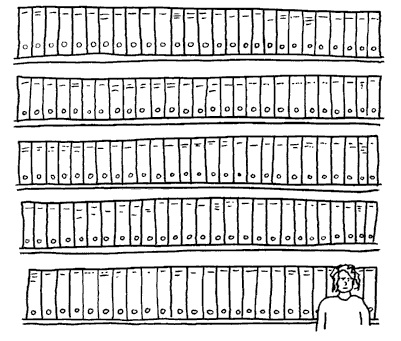 There are 8 Million archives.
Each archive consists of the personal information such as person number, name, address, age, … 
The task is given a person number, find the corresponding archive.
2
Searching and Indexing
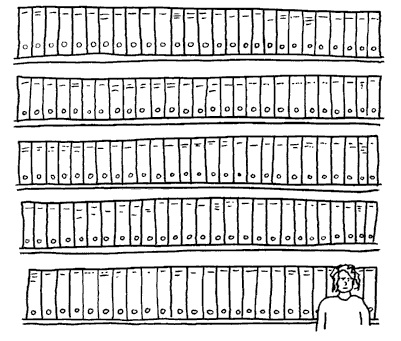 Constraint: the archives are stored in some place, you can go and fetch the archive (each time only one piece), but you can only read the information after you are back in your place.
How much time do we need to find the archive given a person number n?
3
Sort the archives
19010204-5678
----------
----------
20130416-2328
----------
----------
20130416-2329
----------
----------
19010203-2239
----------
----------
Sort the archives according to the person number
What is the time cost for finding the archive given a person number n?
 Binary search!
4
19730916-4546
----------
----------
19010204-5678
----------
----------
20130416-2328
----------
----------
20130416-2329
----------
----------
19010203-2239
----------
----------
Middle
Sort the archives according to the person number
What is the time cost for finding the archive given a person number n?
 Binary search!
5
19730916-4546
----------
----------
19010204-5678
----------
----------
20130416-2328
----------
----------
20130416-2329
----------
----------
19010203-2239
----------
----------
Middle
Middle
Sort the archives according to the person number
What is the time cost for finding the archive given a person number n?
 Binary search!
6
19730916-4546
----------
----------
19010204-5678
----------
----------
20130416-2328
----------
----------
20130416-2329
----------
----------
19010203-2239
----------
----------
Middle
Middle
Middle
Sort the archives according to the person number
What is the time cost for finding the archive given a person number n?
 Binary search!
7
19730916-4546
----------
----------
19010204-5678
----------
----------
20130416-2328
----------
----------
20130416-2329
----------
----------
19010203-2239
----------
----------
Middle
Middle
Middle
Sort the archives according to the person number
What is the time cost for finding the archive given a person number n?
 Binary search!
Each time half of the documents are removed…
8
Case 1
19730916-4546
----------
----------
19010204-5678
----------
----------
20130416-2328
----------
----------
20130416-2329
----------
----------
19010203-2239
----------
----------
Middle
Middle
Middle
Sort the archives according to the person number
What is the time cost for finding the archive given a person number n?
 Binary search!
Each time half of the documents are removed…
9
19010203-2239
19031110-4786
20120328-3567
20130102-9753
Now consider that we can put every 100 sorted archives into one box.  order remains!
The number of boxes: 8000000/100=80000
Time cost for retrieving the document with a given person number?
10
Case 2
19010203-2239
19031110-4786
20120328-3567
20130102-9753
Now consider that we can put every 100 sorted archives into one box.  order remains!
The number of boxes: 8000000/100=80000
Time cost for retrieving the document with a given person number?
11
How about building Index for the boxes?
19010203-2239
19031110-4786
20120328-3567
20130102-9753
The number of boxes: 80000
Index entry contains: the smallest person number of the box, box number
12
19010203-2239   box1
19031110-4786  box2
…
The number of boxes: 80000
Index entry contains: the smallest person number of the box, box number (i.e. the address of the box)
Note that the person number entries are sorted.
We store the index entries in boxes!
Assume we can store 1000 index entries in each box.
We need 80000/1000=80 boxes to store indexes.
13
19010203-2239  box1
19031110-4786  box2
…
Index box
Data box
19010203-2239
19031110-4786
20120328-3567
20130102-9753
So we have 80000 data boxes + 80 index boxes.
Searching?
We search first the index boxes. Binary search, since they are ordered.
14
19010203-2239  box1
19031110-4786  box2
…
Index box
Case 3
Data box
19010203-2239
19031110-4786
20120328-3567
20130102-9753
So we have 80000 data boxes + 80 index boxes.
Searching?
We search first the index boxes. Binary search, since they are ordered.
+1 means as soon as we find the entry in the index, we need to fetch the document.
15
19010203-2239  box1
19031110-4786  box2
…
Index box
Data box
19010203-2239
19031110-4786
20120328-3567
20130102-9753
So we have 80000 data boxes + 80 index boxes.
We can build index over index (second level index).
Each index box  one entry
So we need 80 index entries  that fits in one box.
16
19010203-2239  box1
19031110-4786  box2
…
Index-Index box
19010203-2239 
index box1
19220222-4786  
Index box2
…
Index box
Data box
19010203-2239
19031110-4786
20120328-3567
20130102-9753
So we have 80000 data boxes + 80 index boxes.
We can build index over index (second level index).
Each index box  one entry
So we need 80 index entries  that fits in one box.
So we have 80000 data boxes + 80 index boxes + 1 index-index box.
17
19010203-2239  box1
19031110-4786  box2
…
Index-Index box
19010203-2239 
index box1
19220222-4786  
Index box2
…
Index box
Case 4
Data box
19010203-2239
19031110-4786
20120328-3567
20130102-9753
So we have 80000 data boxes + 80 index boxes.
We can build index over index (second level index).
Each index box  one entry
So we need 80 index entries  that fits in one box.
So we have 80000 data boxes + 80 index boxes + 1 index-index box.
Search? 1+1+1
18
19010203-2239
19031110-4786
20120328-3567
20130102-9753
The number of boxes: 80000.
Now we search for a document given only the name value  no person number.
Time cost??
We have to go through all the boxes  worst case 80000, average 80000/2=40000.
19
How about building index for the names?
19010203-2239
19031110-4786
20120328-3567
20130102-9753
The documents are not sorted after name  we need for each document one entry in the index  8000000!
Index entry contains: name, box number
But we sort the names in the index of course!
20
Aalan John   box764
Aalan  Michael  box964
…
Assume again we can store 1000 index entries in each box.
We need 8000000/1000=8000 boxes to store indexes for the names  100 times more than the person number.
So now we have 80000 data boxes + 8000 index boxes for names.
Search according to name?
21
Aalan John   box764
Aalan  Michael  box964
…
Case 5
Assume again we can store 1000 index entries in each box.
We need 8000000/1000=8000 boxes to store indexes for the names  100 times more than the person number.
So now we have 80000 data boxes + 8000 index boxes for names.
Search according to name?
22
Aalan John   box764
Aalan  Michael  box964
…
So now we have 80000 data boxes + 8000 index boxes for names.
We can build a second level index  names are sorted in the indexes, so each index gets one entry in the second level index.
Since each box fits 1000 entries, we need 8000/1000=8 second level index boxes 
80000 data boxes + 8000 index boxes + 8 second level index boxes.
23
Aalan John   box764
Aalan  Michael  box964
…
Case 6
Since each box fits 1000 entries, we need 8000/1000=8 second level index boxes 
80000 data boxes + 8000 index boxes + 8 second level index boxes.
Third level index  one more box.
So searching on the 3 level indexes takes 3+1 times of fetching the boxes (3 times index box and 1 time document).
24
Storage hierarchy
CPU
Important because it effects query efficiency.
Primary storage
(fast, small, expensive, volatile,
accessible by CPU)
Cache memory
 Main memory
Secondary storage
(slow, big, cheap, permanent, 
inaccessible by CPU)
Disk
 Tape
Databases
25
Disk
sector
26
Disk
Formatting divides the hard-coded sectors into equal-sized blocks.
Block is the unit of transfer of data between disk and main memory, e.g.
Read = copy block from disk to buffer in main memory.
Write = the opposite way.
R/w time = seek time + rotational delay + block transfer time.
                        search track    search block               1-2 msec.
					   
					12-60 msec.
27
Inside a harddisk
Files and records
Data stored in files.
File is a sequence of records.
Record is a set of field values.
For instance, file = relation, record = entity, and field = attribute. 
Records are allocated to file blocks.
29
Files and records
Let us assume
B is the size in bytes of the block.
R is the size in bytes of the record.
r is the number of records in the file.
Blocking factor: 

Blocks needed: 

What is the space wasted per block ?
30
Files and records
Wasted space per block = B – bfr * R.
Solution: Spanned records.
block i                            record 1                           record 2                     wasted
Unspanned
block i+1                        record 3                           record 5                     wasted
block i                            record 1                       record 2                record 3   p
Spanned
block i+1         record 3                 record 4                              record 5
From file blocks to disk blocks
Contiguous allocation: cheap sequential access but expensive record addition. Why ?
Linked allocation: expensive sequential access but cheap record addition. Why ?
Linked clusters allocation.
Indexed allocation.
32
File organization
Heap files.
Sorted files.             
Hash files.

File organization != access method, though related in terms of efficiency.
33